Warzone
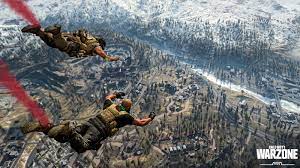 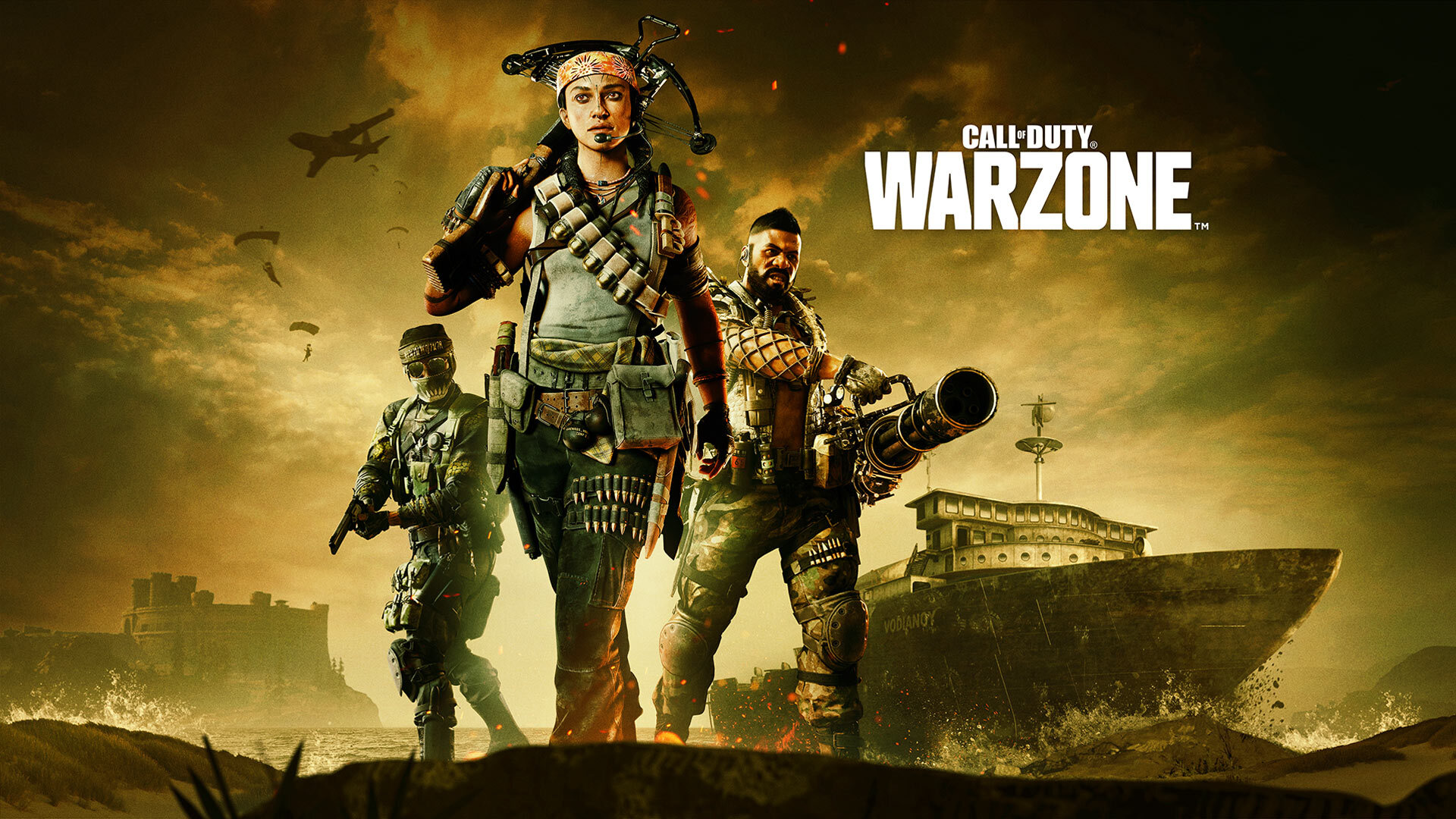 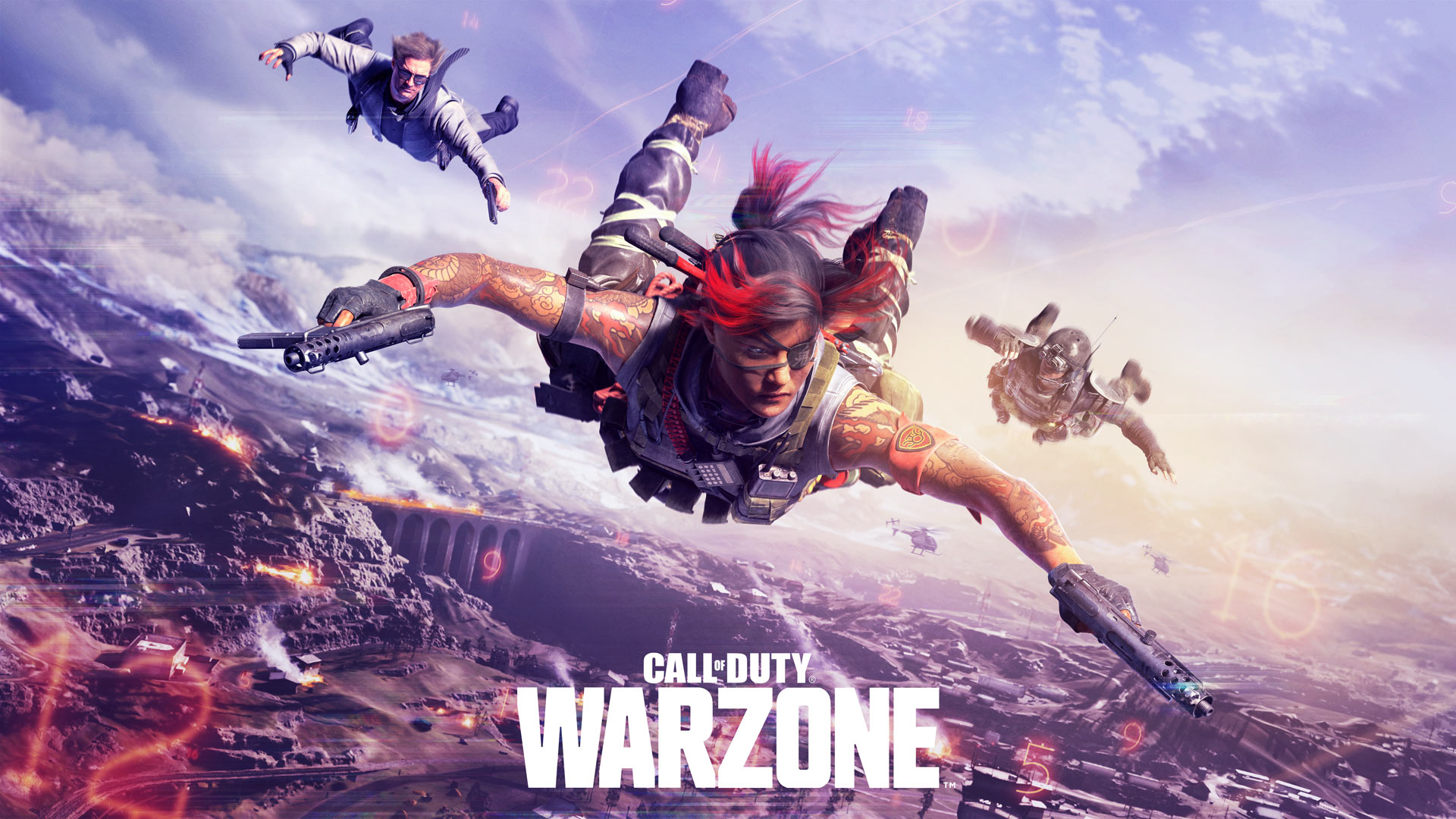 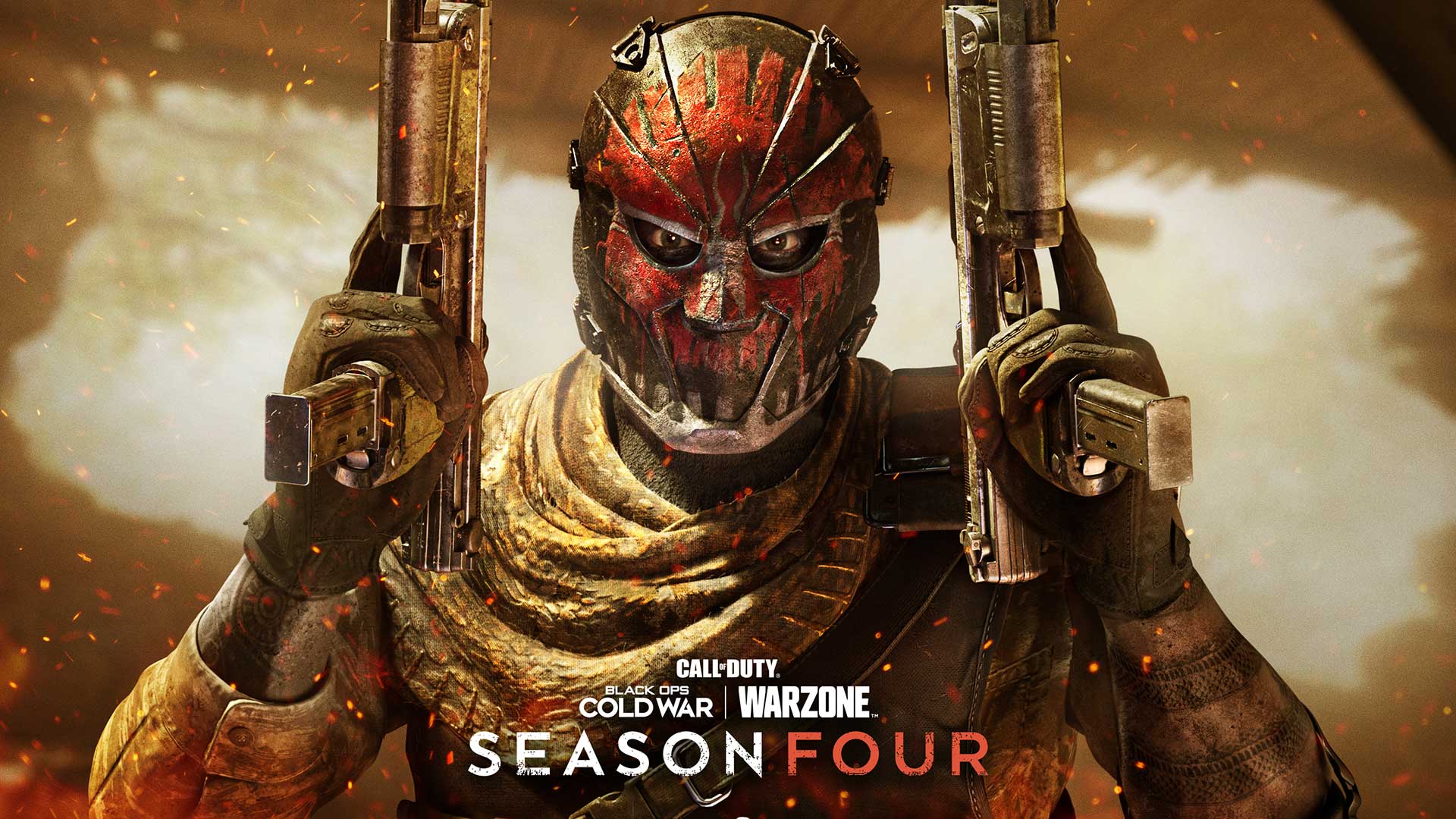